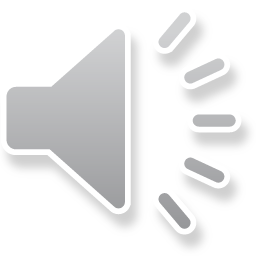 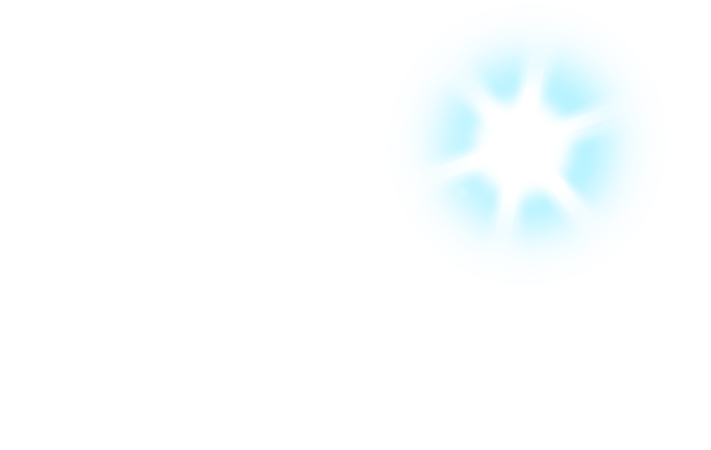 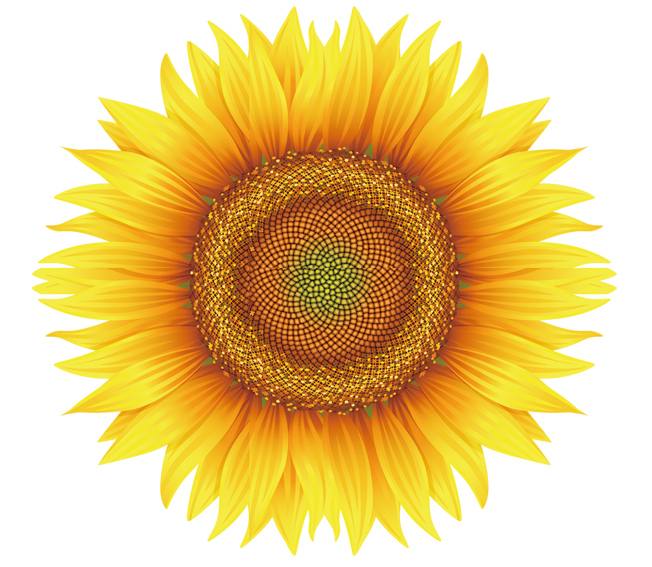 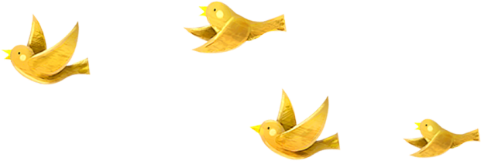 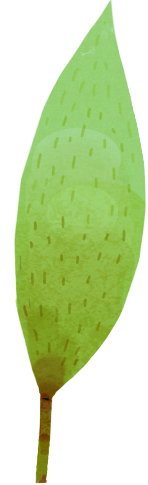 Bài 1
Bài 1
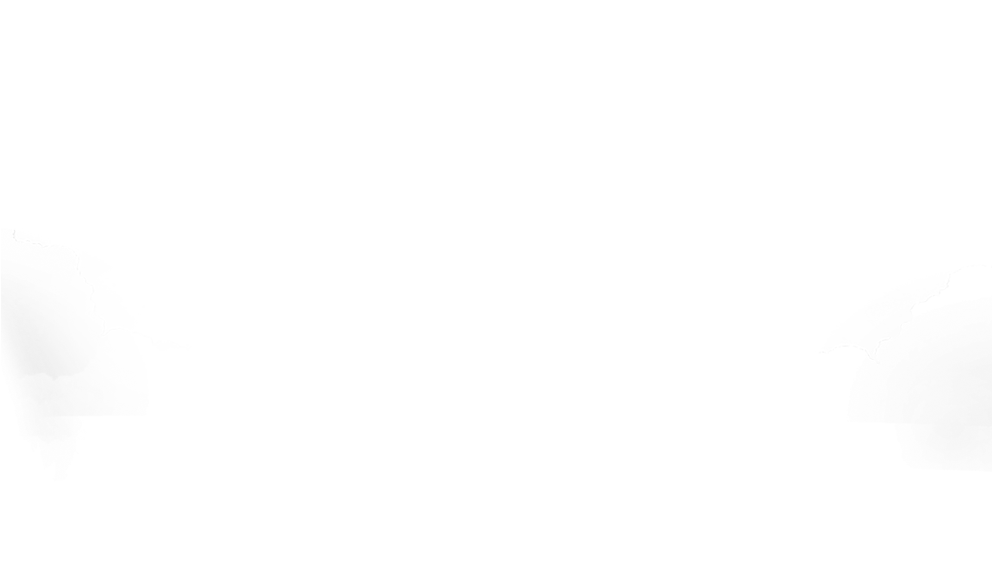 Bài 1
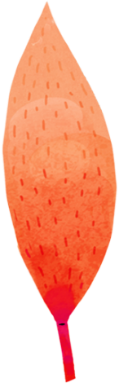 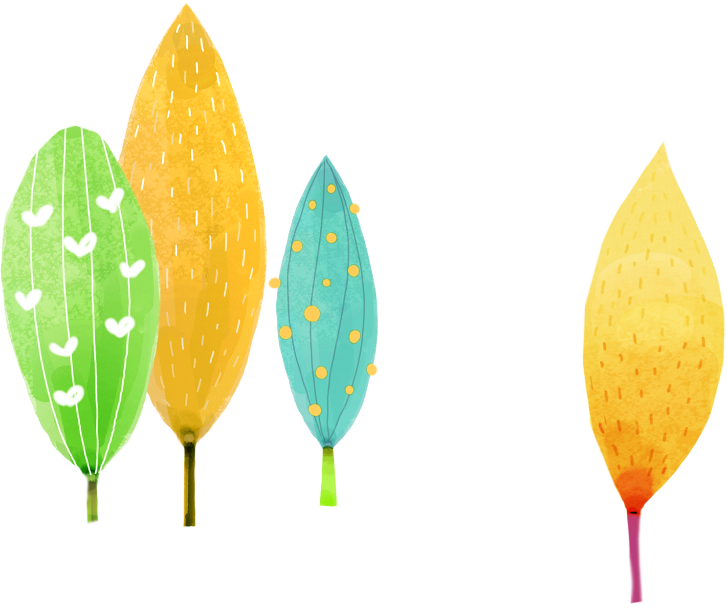 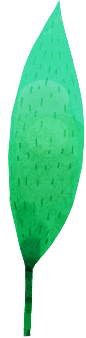 TÔI LÀ HỌC SINH LỚP 1
TÔI LÀ HỌC SINH LỚP 1
TÔI LÀ HỌC SINH LỚP 1
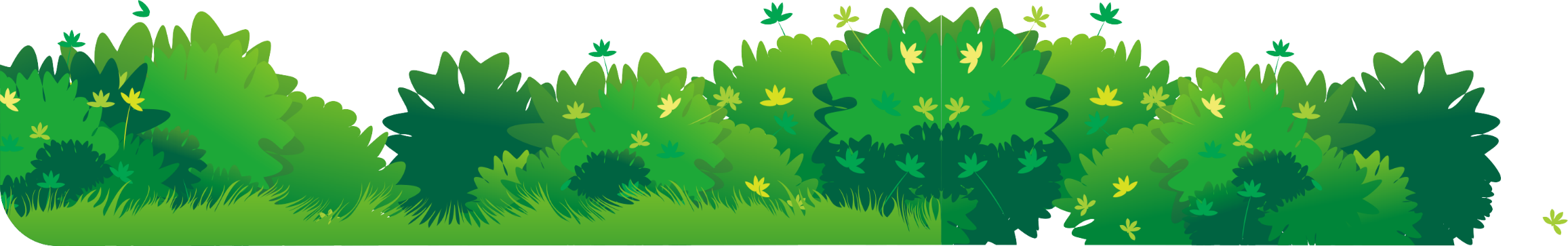 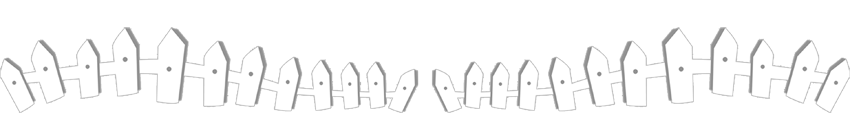 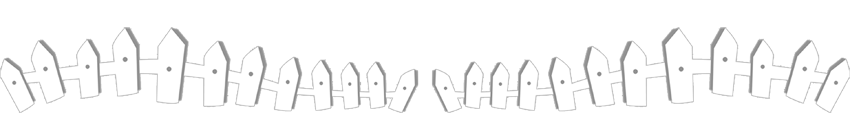 Giáo viên: Nguyễn Thị Thiên
[Speaker Notes: 更多模板请关注：https://haosc.taobao.com]
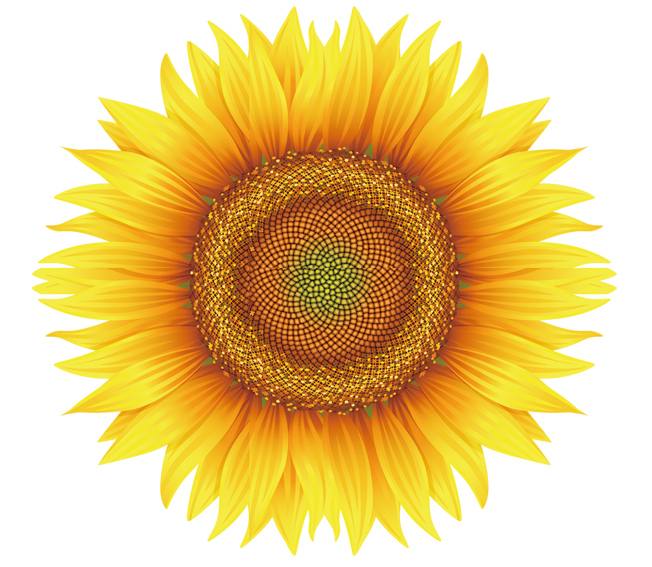 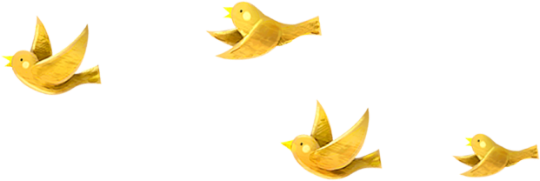 1
Khởi động
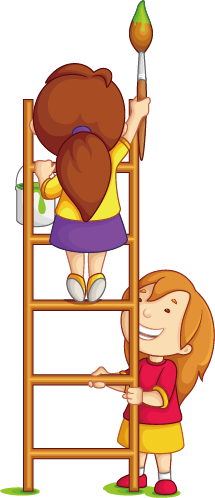 1. Từ khi đi học, em thích và không thích những gì?
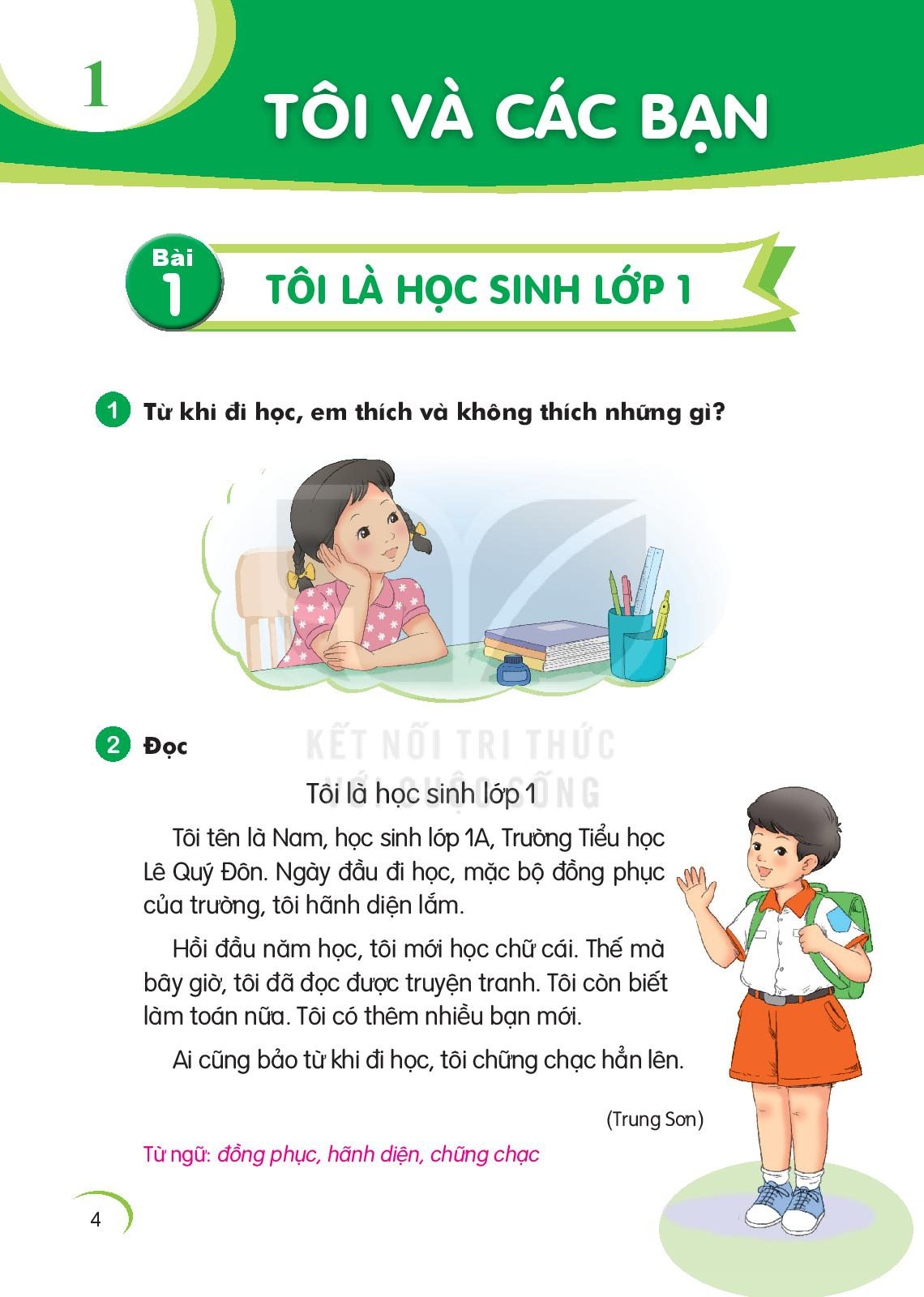 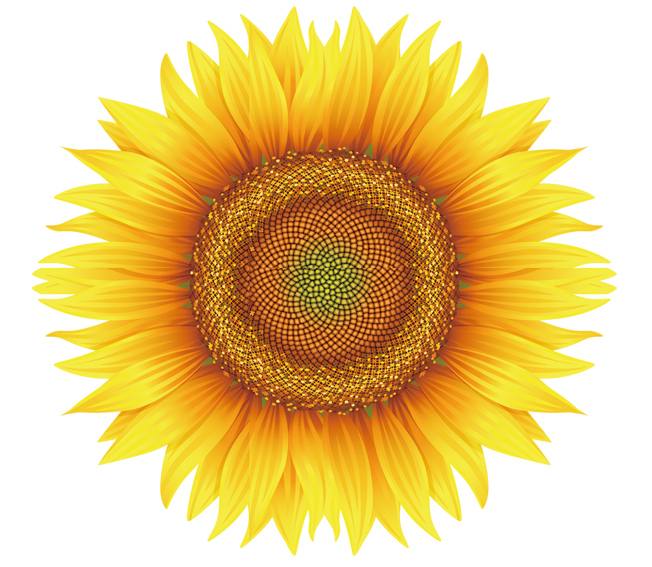 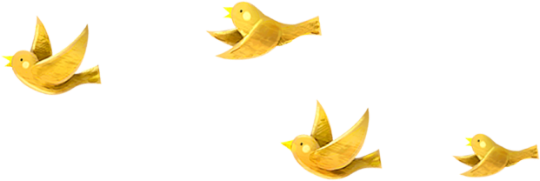 2
Đọc
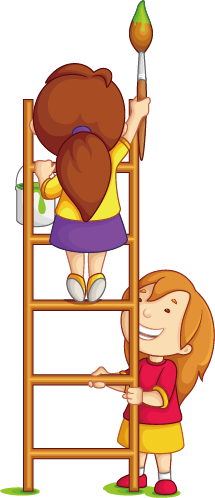 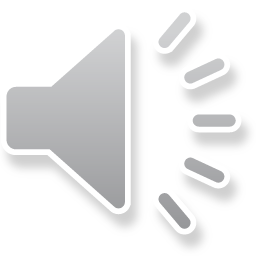 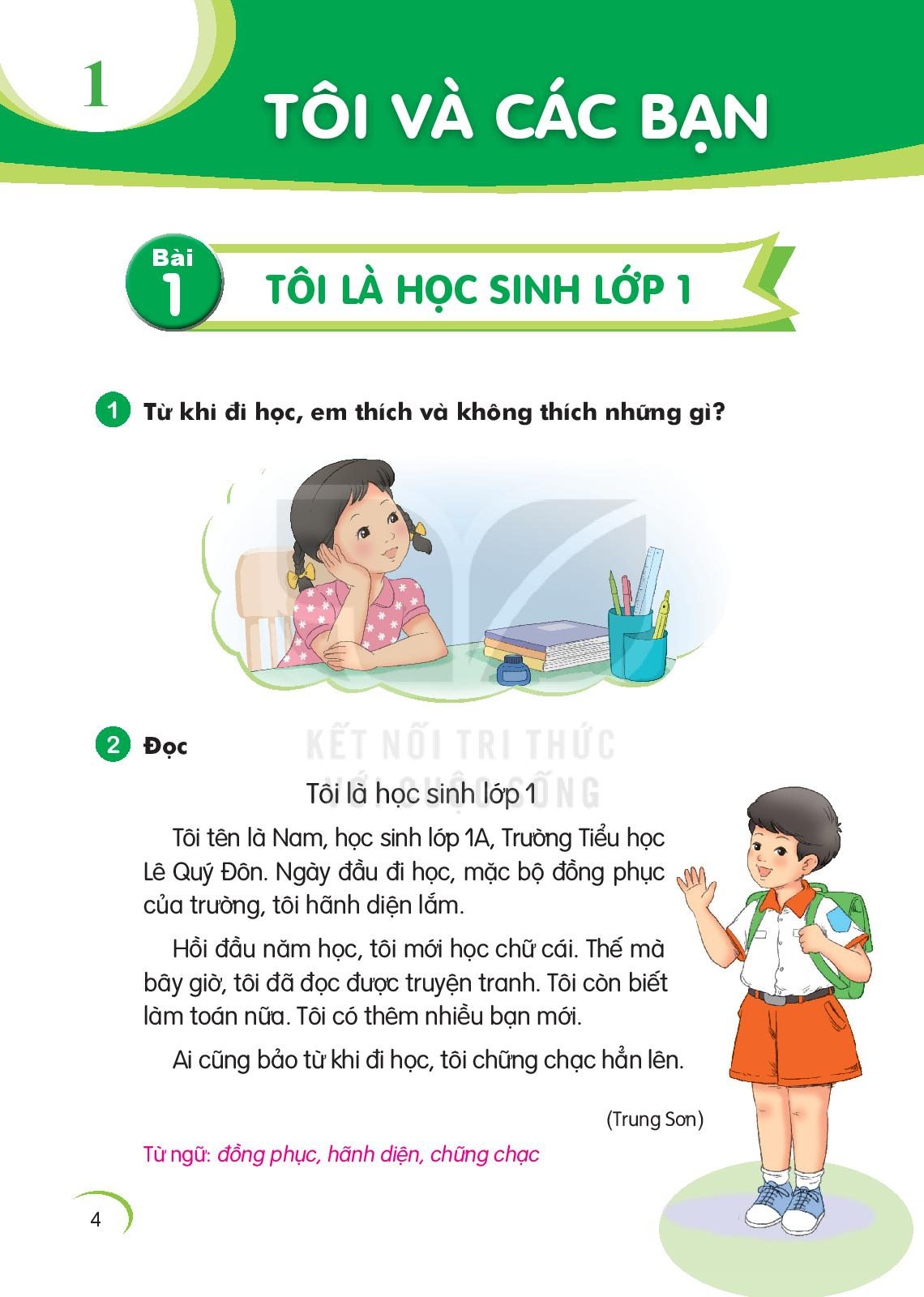 Tôi là học sinh lớp 1
	Tôi tên là Nam, học sinh lớp 1A, Trường Tiểu học Lê Quý Đôn.   Ngày đầu đi học, mặc bộ đồng phục của trường, tôi hãnh diện lắm.
	Hồi đầu năm học, tôi mới học chữ cái.  Thế mà bây giờ, tôi đã đọc được truyện tranh.   Tôi còn biết làm toán nữa.  Tôi có thêm nhiều bạn mới.
	Ai cũng bảo từ khi đi học, tôi chững chạc hẳn lên.
1
2
3
4
5
6
7
Ngày đầu đi học, mặc bộ đồng phục của trường, tôi hãnh diện lắm.
Ai cũng bảo từ khi đi học, tôi chững chạc hẳn lên.
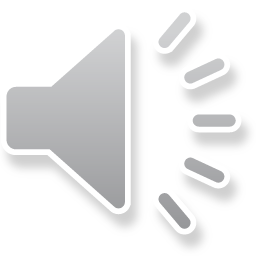 Tôi là học sinh lớp 1
	Tôi tên là Nam, học sinh lớp 1A, Trường Tiểu học Lê Quý Đôn. Ngày đầu đi học, mặc bộ đồng phục của trường, tôi hãnh diện lắm.
	Hồi đầu năm học, tôi mới học chữ cái. Thế mà bây giờ, tôi đã đọc được truyện tranh. Tôi còn biết làm toán nữa. Tôi có thêm nhiều bạn mới.
	Ai cũng bảo từ khi đi học, tôi chững chạc hẳn lên.
							(Trung Sơn)
1
2
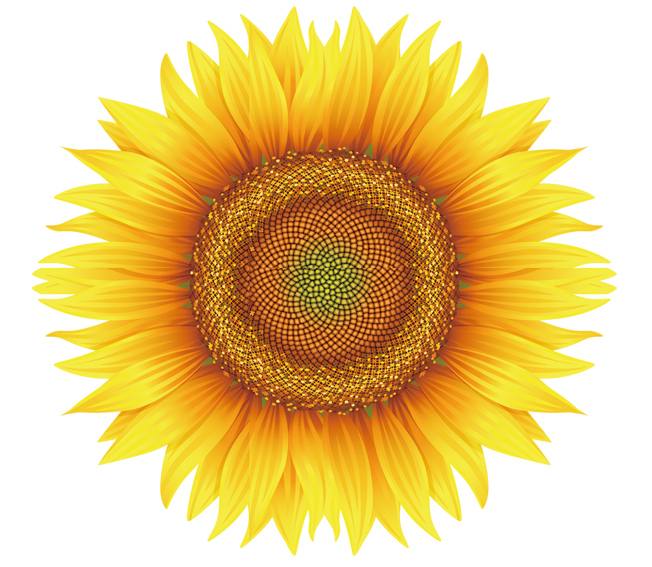 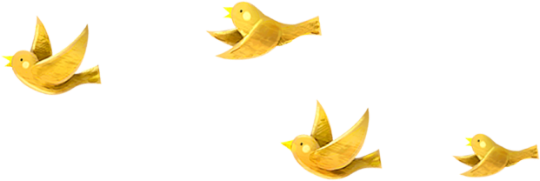 3
Trả lời 
câu hỏi
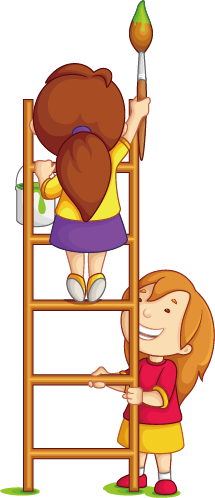 a. Bạn Nam học lớp mấy?
c. Bây giờ, Nam biết làm gì?
b. Hồi đầu năm học, Nam học gì?
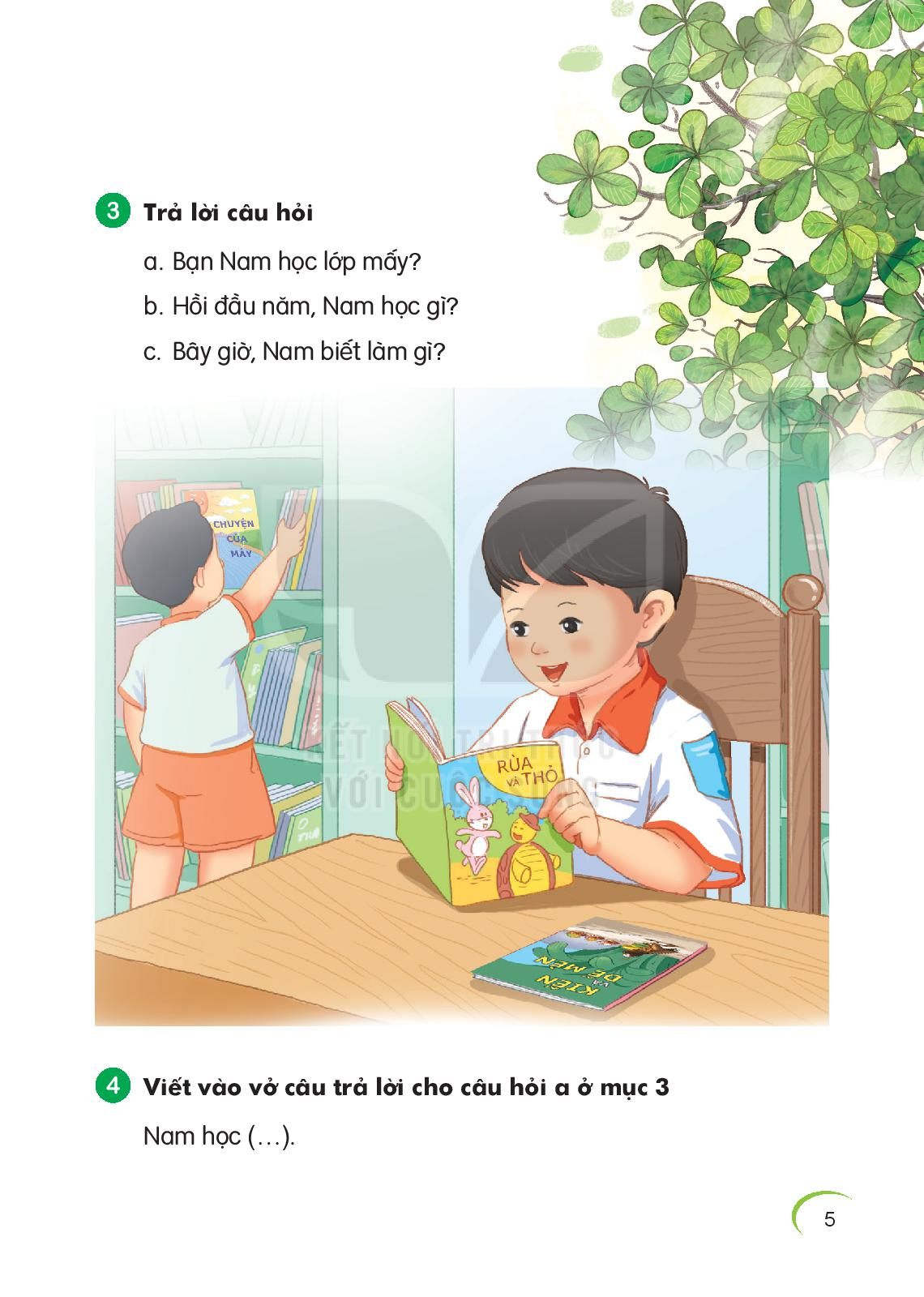 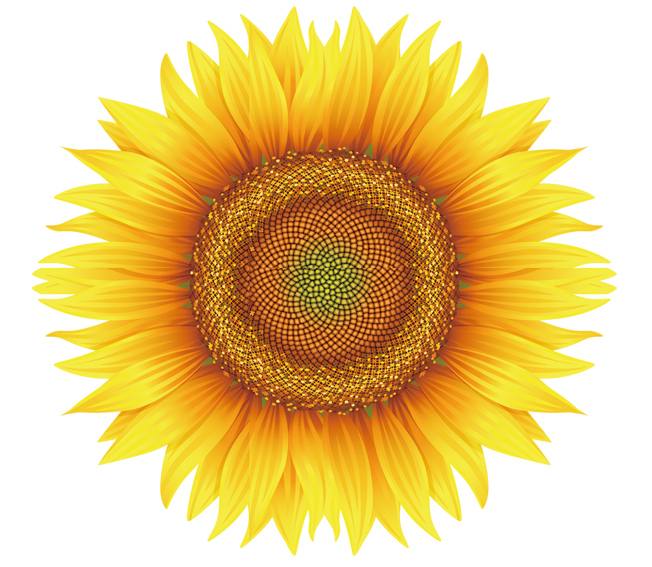 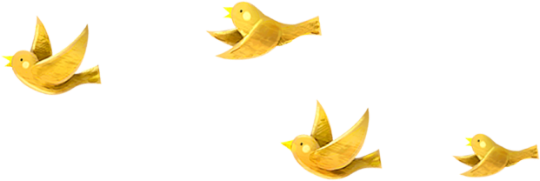 4
Viết vào vở
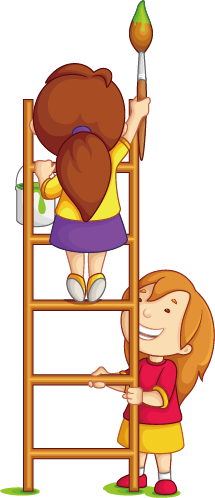 Tô chữ hoa N
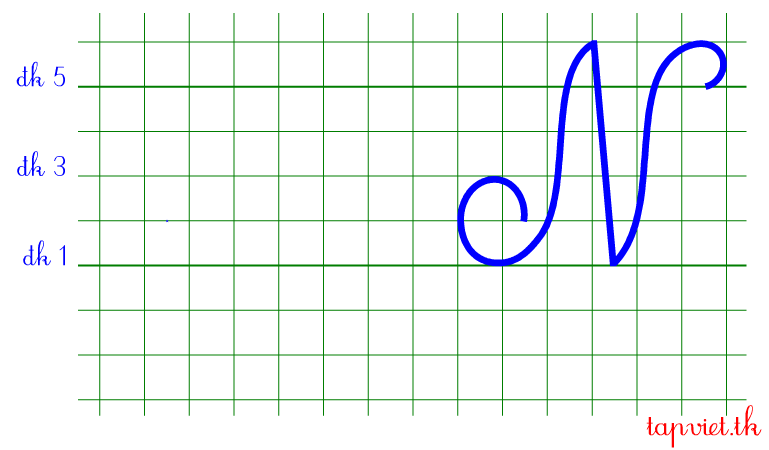 Viết câu trả lời cho câu hỏi a ở mục 3
lớp 1.
(…).
Nam học
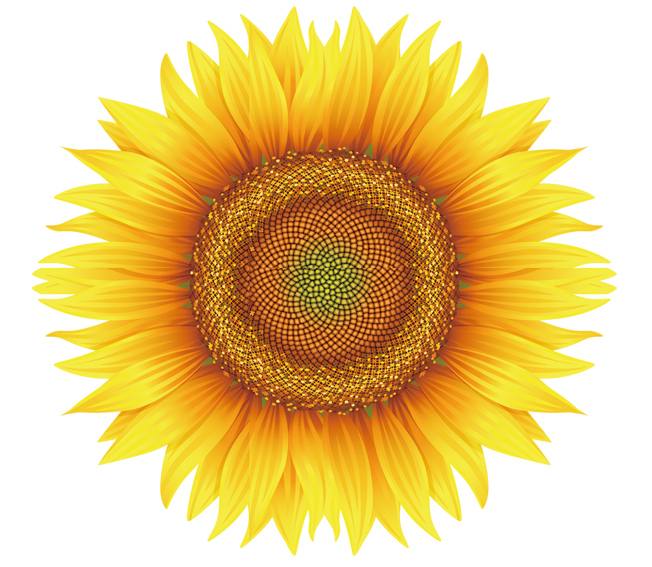 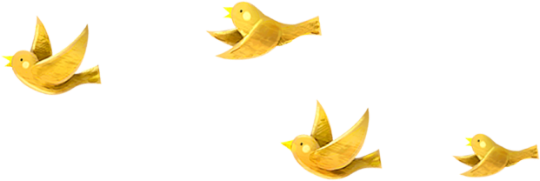 5
Chọn từ ngữ
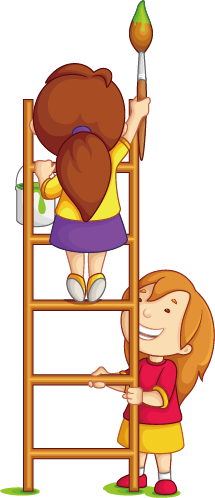 Chọn từ ngữ để hoàn thiện câu và viết câu vào vở
bổ ích      mới
hãnh diện
Nam rất                      khi được cô giáo khen.
(…)
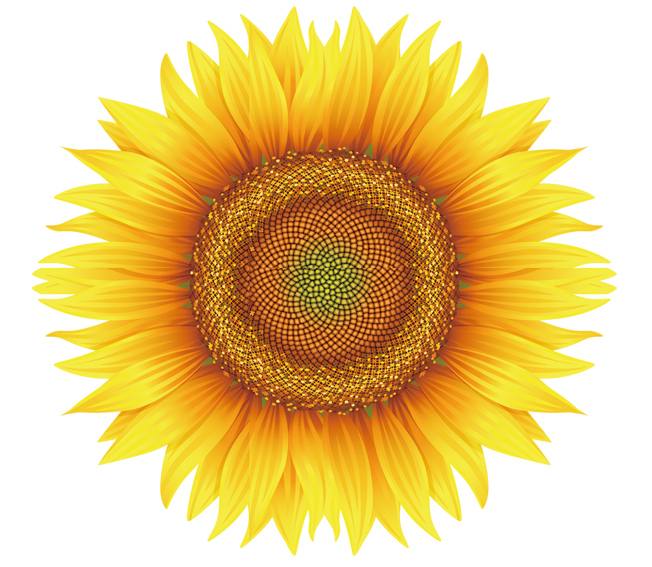 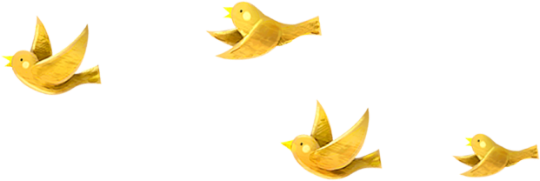 6
Quan sát tranh
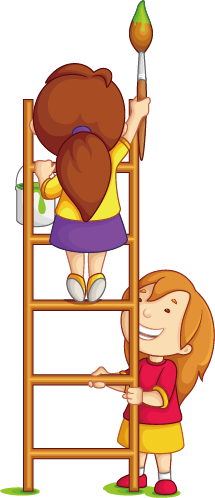 Quan sát tranh và dùng từ ngữ để nói theo tranh
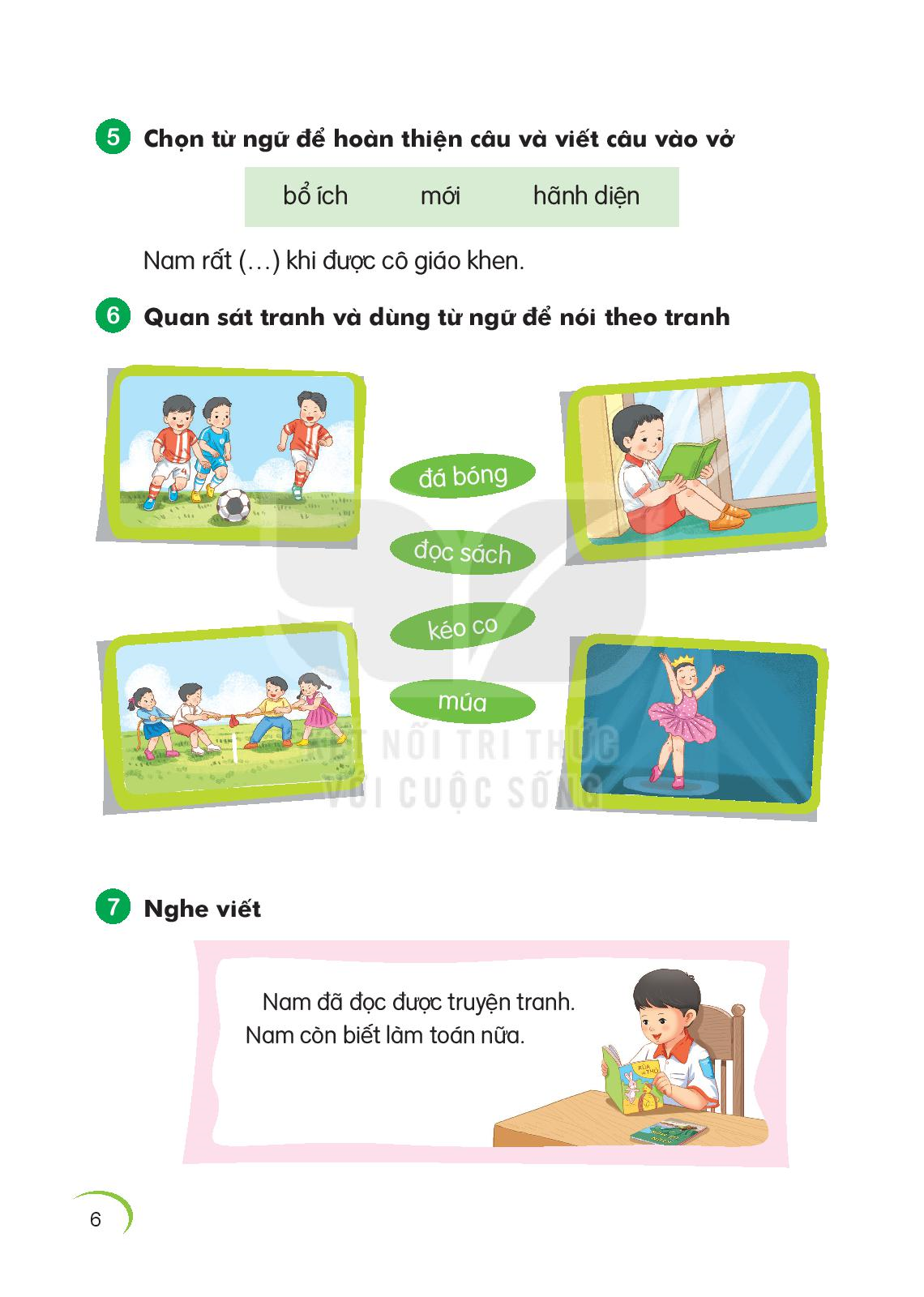 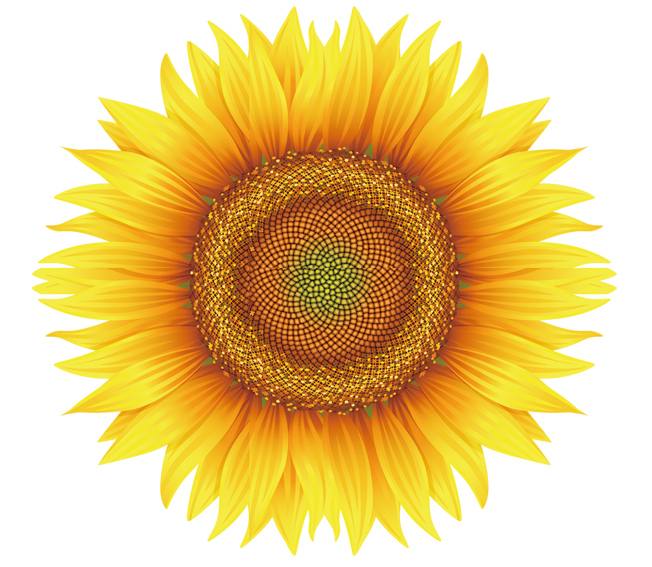 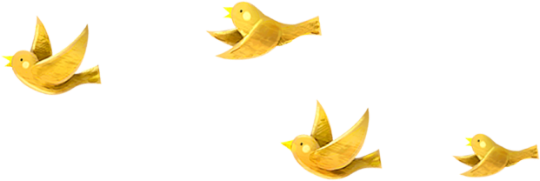 7
Nghe viết
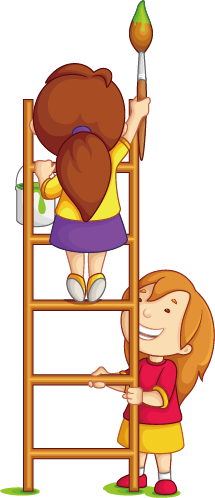 Nghe viết
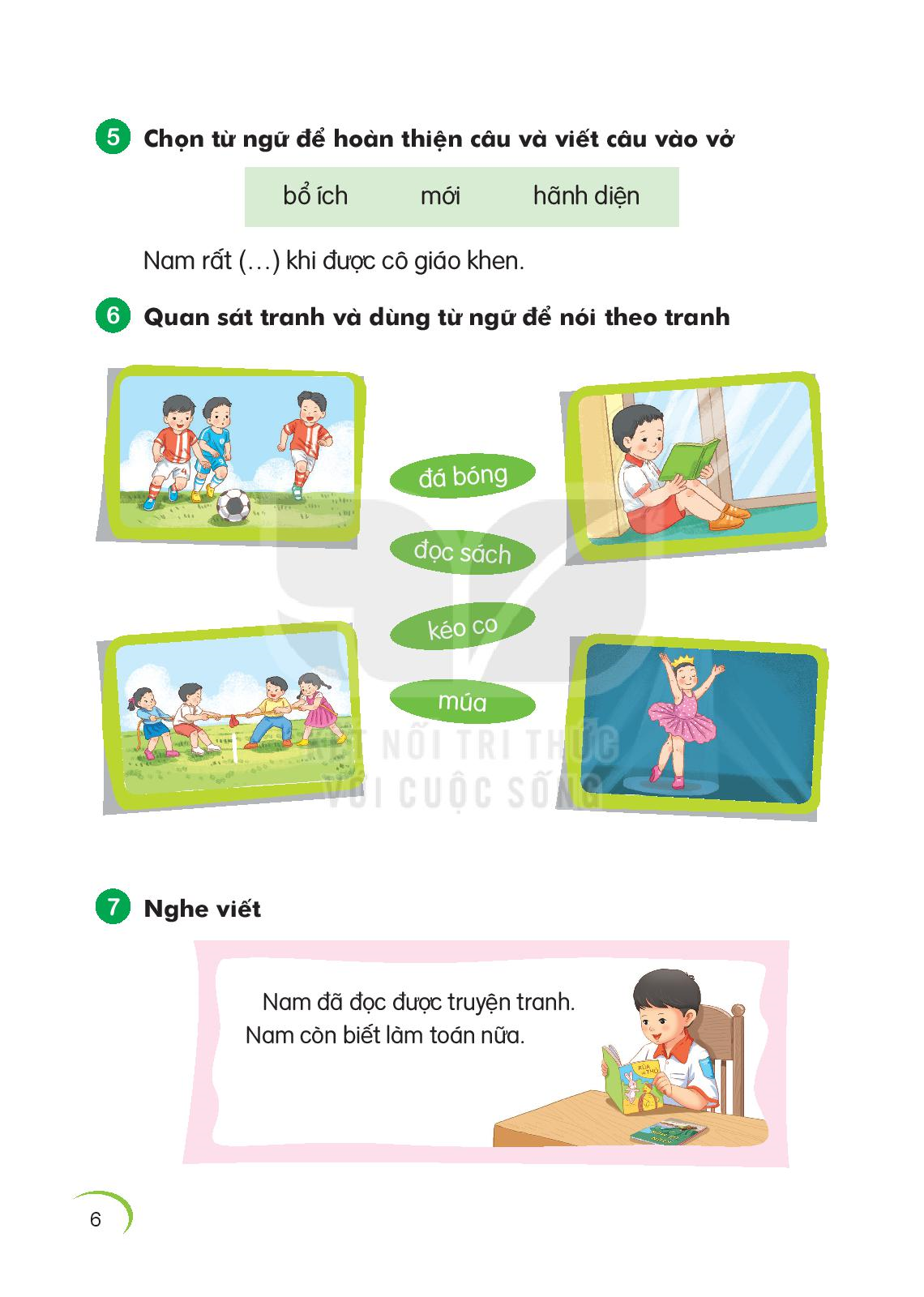 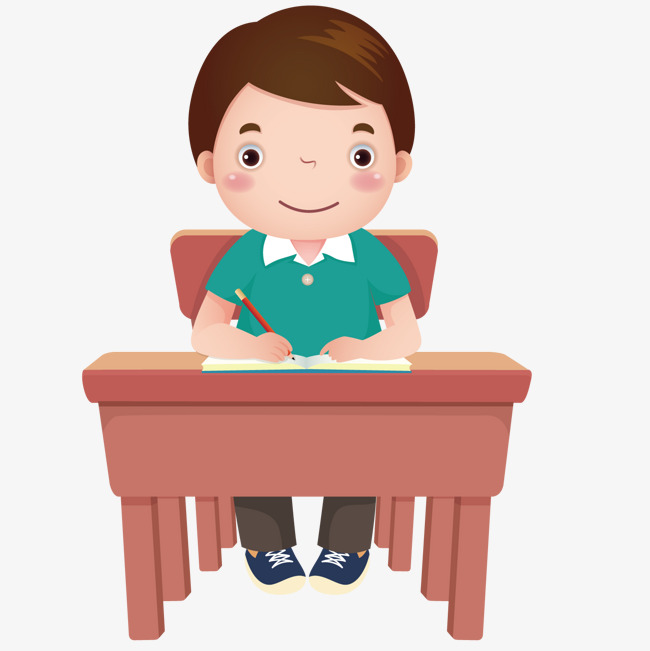 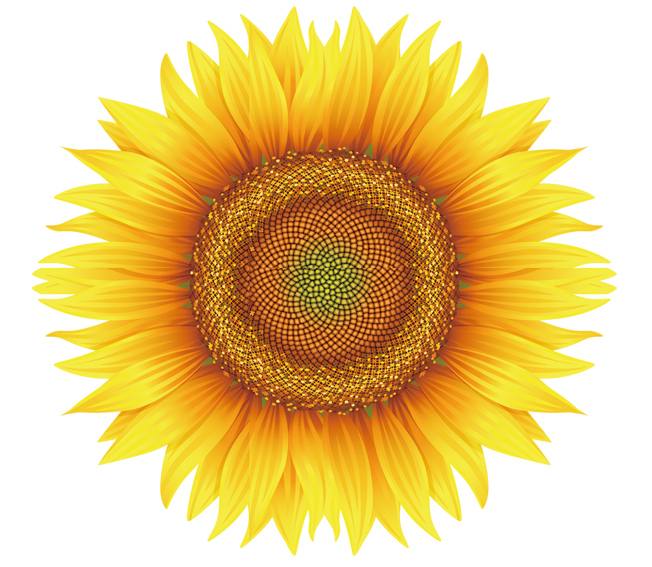 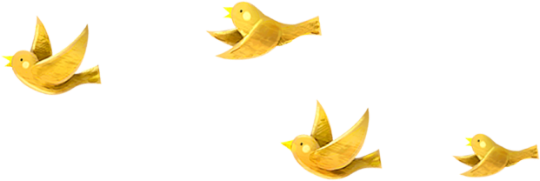 8
Chọn từ ngữ
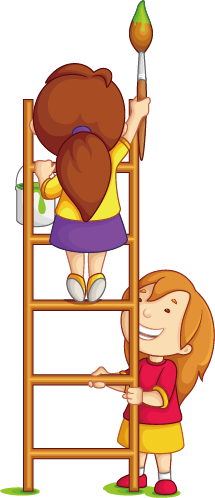 Chọn chữ phù hợp thay cho bông hoa
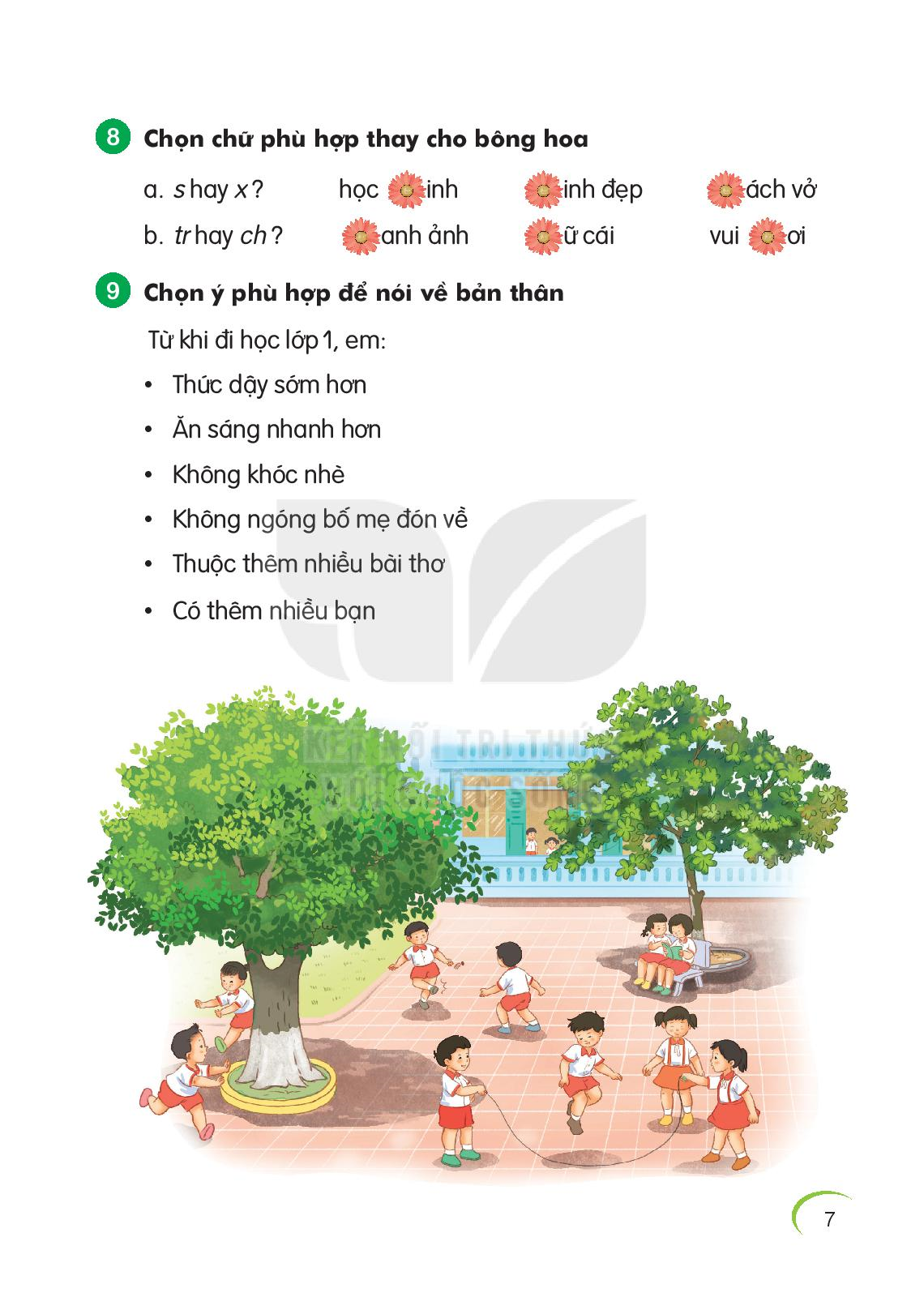 sách vở
học sinh
xinh đẹp
tranh ảnh
vui chơi
chữ cái
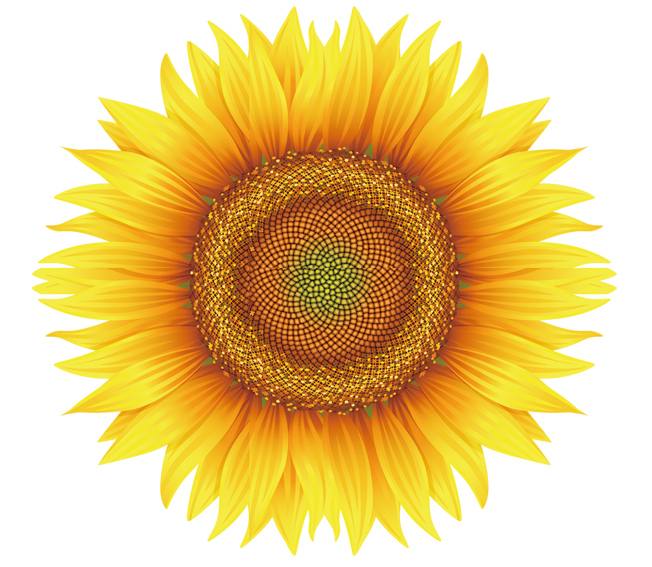 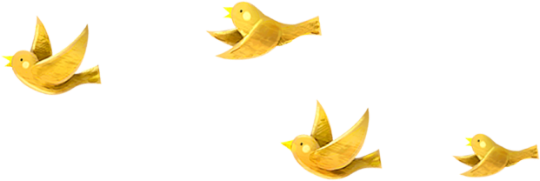 9
Chọn ý
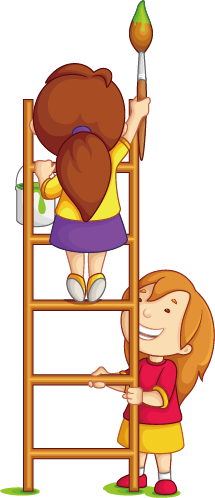 Chọn ý phù hợp để nói về bản thân
Từ khi đi học lớp 1, em:
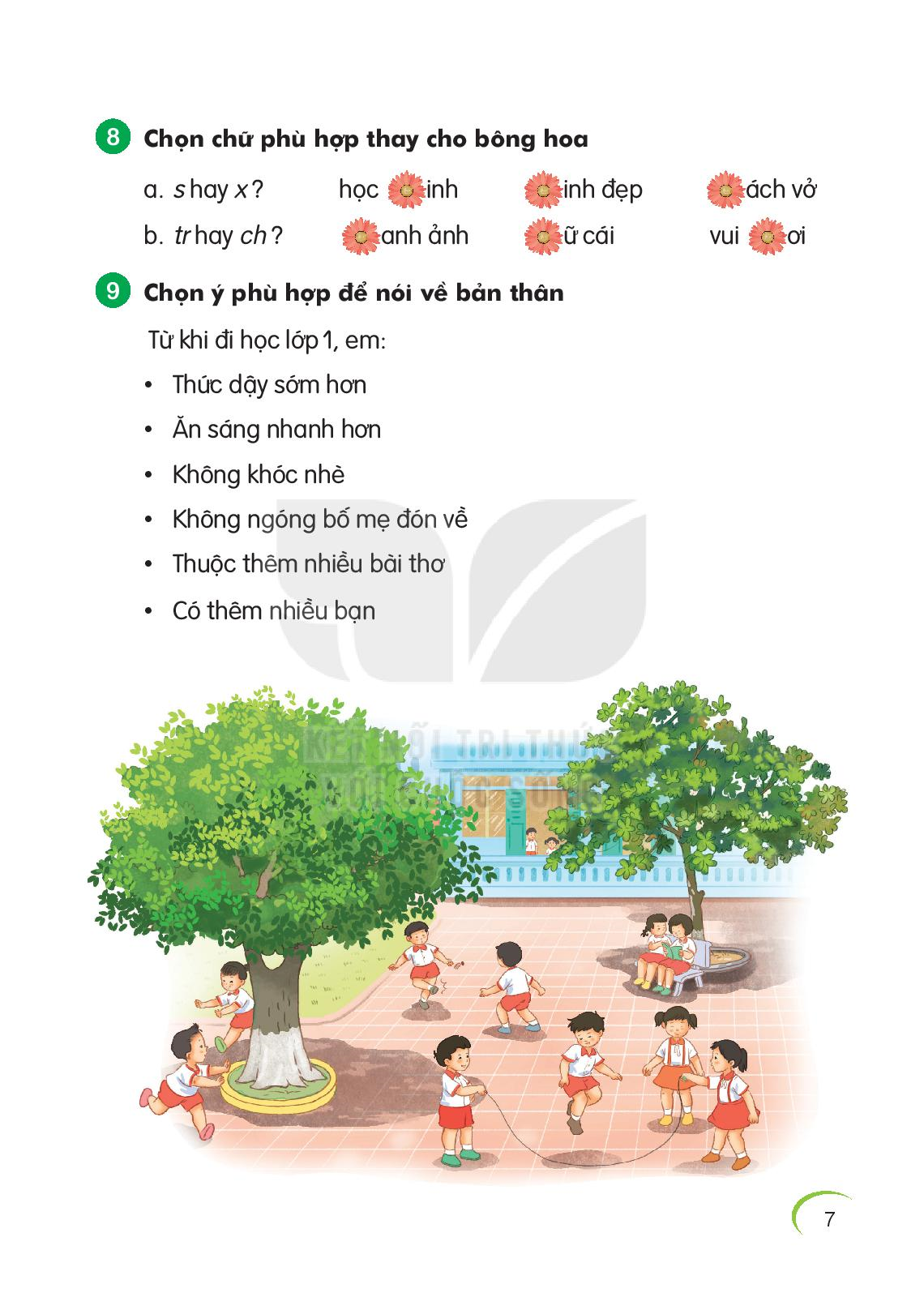 Thức dậy sớm hơn
Ăn sáng nhanh hơn
Không khóc nhè
Không ngóng bố mẹ đón về
Thuộc thêm nhiều bài thơ
Có thêm nhiều bạn
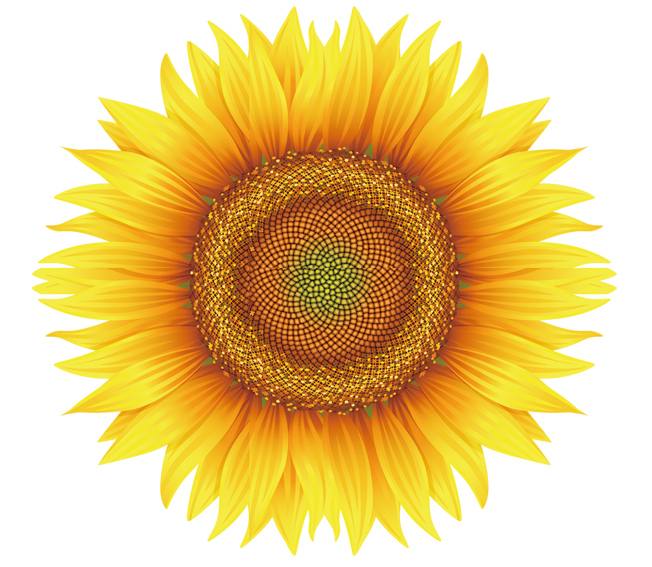 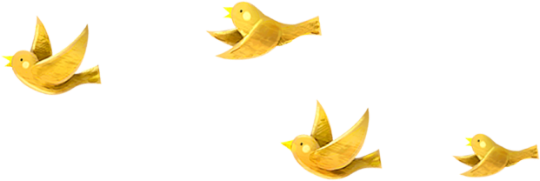 10
Củng cố
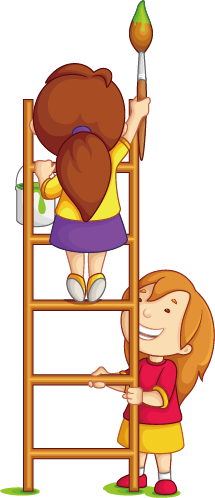